REPRESENTACIÓN DE LAS VISTAS DE UN OBJETO O FIGURA
Las vistas de un objeto se llaman PLANTA, ALZADO Y PERFIL.
EL ALZADO: Resulta de dibujar el objeto visto desde el frente. Es la vista más representativa del objeto.

PLANTA: Es el resultado de dibujar el objeto visto desde arriba, se dibuja debajo del alzado y tienen el mismo ancho.

PERFIL: Resultado de dibujar el objeto visto desde el lateral. Se dibuja en el lado contrario desde donde se mira y tiene el mismo alto que el alzado.
En el dibujo tenemos un objeto que se proyecta sobre estos tres planos o triedro.
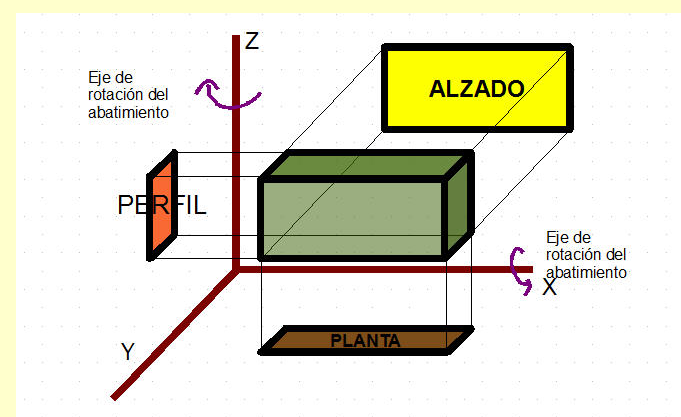 Una vez que se ha proyectado sobre los planos xy, zy se abaten (se giran) hasta que las vista quedan perpendiculares.
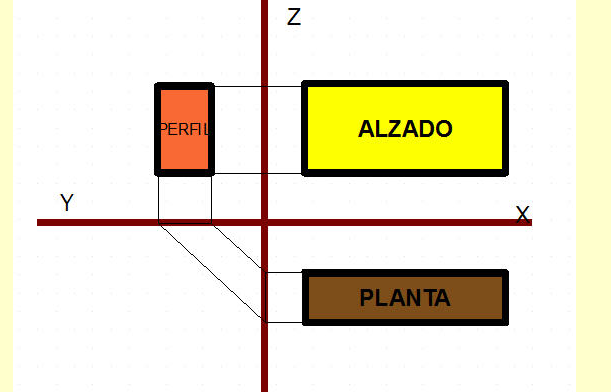 Cuando queremos representar una figura en tres dimensiones tenemos que recurrir a la perspectiva, ya sea caballera, isométrica o cónica. El problema fundamental del dibujo en tres dimensiones es que el papel donde voy a dibujar la figura solo tiene 2 de esas dimensiones, alto y ancho. Por lo tanto la profundidad será una dimensión que tendremos que inventar o seguir unos criterios para representarla correctamente en el papel.
PERSPECTIVA CABALLERA
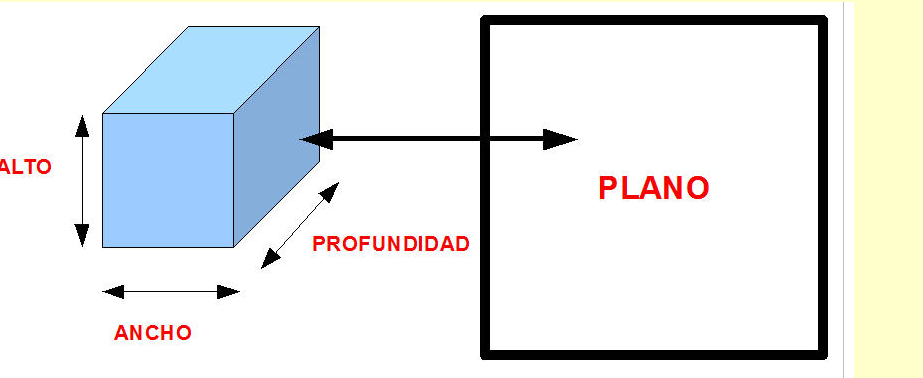 PASO 1: Dibujar los 3 ejes, dos perpendiculares y otro formando un ángulo de 135º con respecto a los anteriores (siguiendo las diagonales si tenemos un papel cuadriculado)
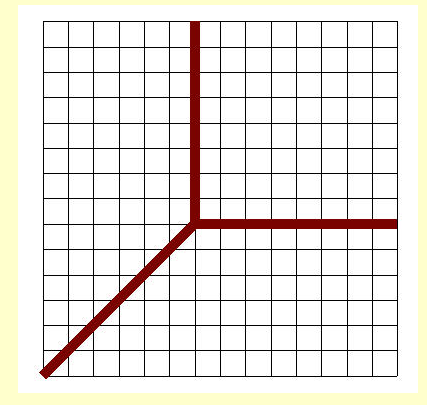 PASO 2; Dibujamos el ALZADO sobre el plano ZX. (solo hay que contar cuadritos).
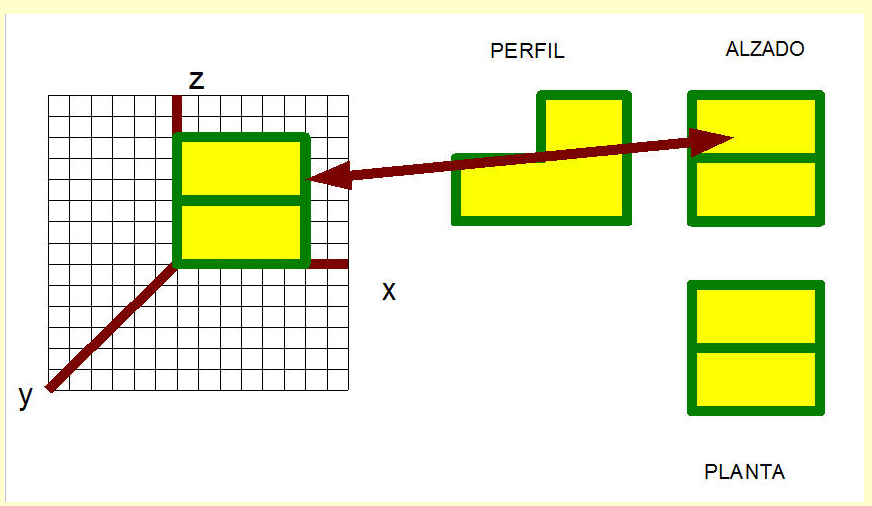 PASO 3: Dibujamos el PERFIL en el PLANO ZY. Las lineas horizontales se dibujan en diagonal. Suele aplicarse un coeficiente de reducción pero en principio si no decimos nada no lo vamos a aplicar, con lo que la figura nos saldrá un poco deformada.
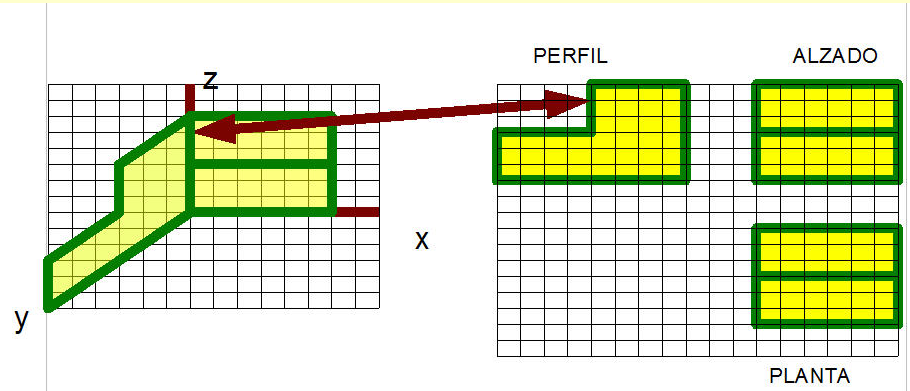 PASO 4: Dibujamos la PLANTA en el PLANO XY. Ahora, las lineas verticales se dibujan en diagonal.
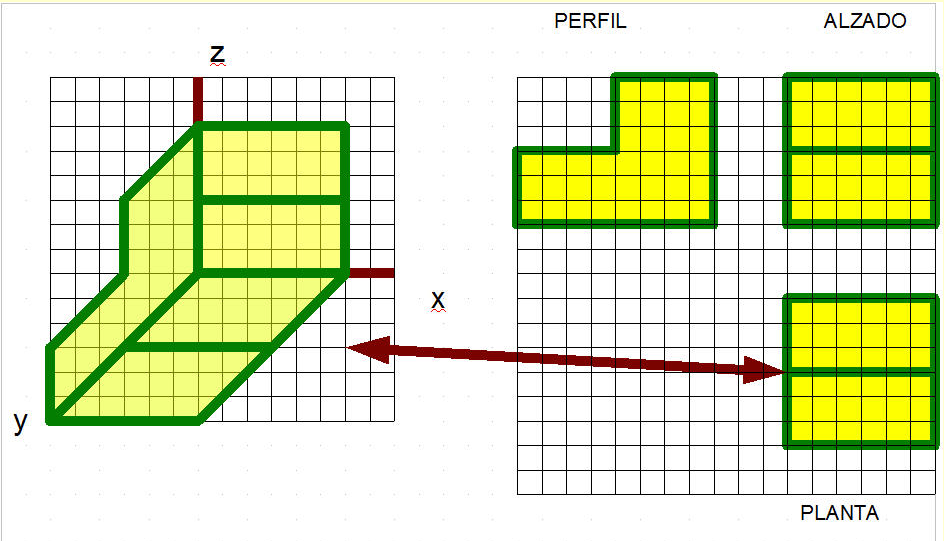 PASO 5: Desde los vértices de la planta levantamos las alturas de la figura.
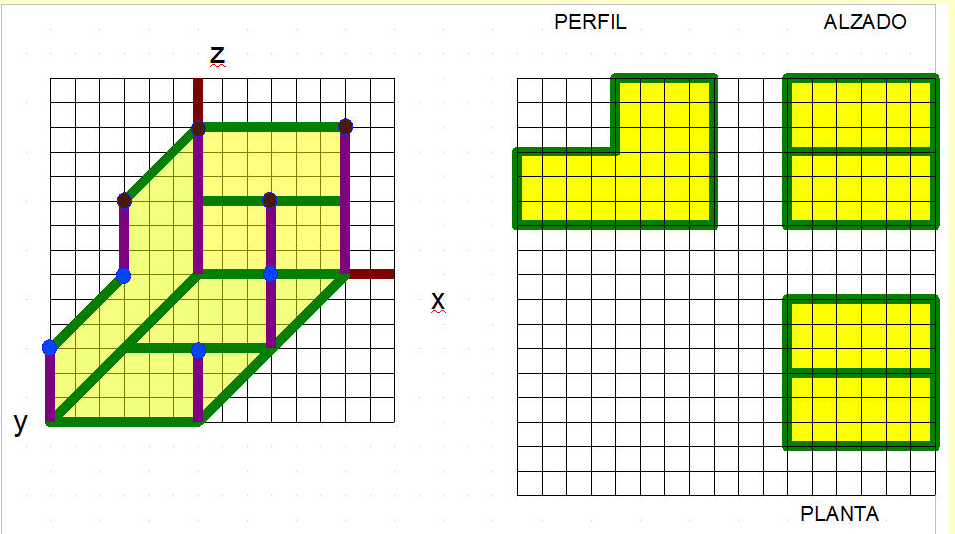 PASO 6: Por último, cerramos la figura
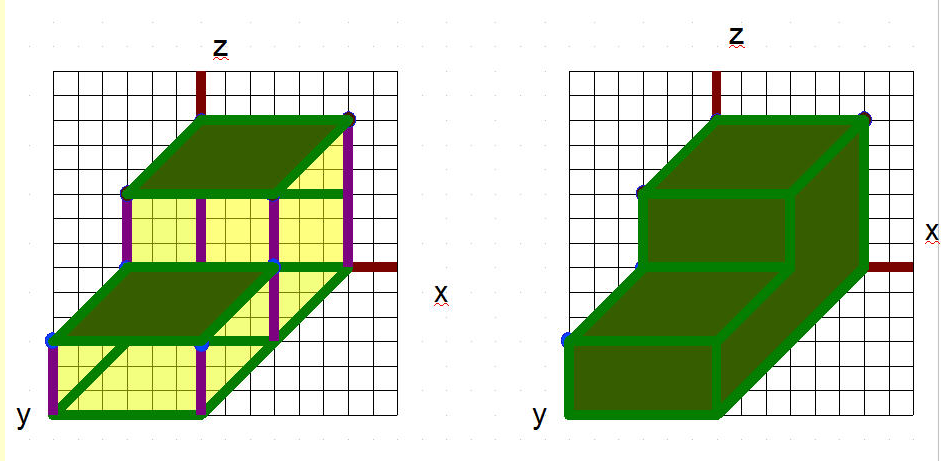